Тема: «Инновационные технологии развития лексико-грамматических компонентов речи (лимерик)»
Подготовила  учитель - логопед:
 Быкова Л.В.
Лимерик это популярная форма короткого юмористического стихотворения, построенного на обыгрывании бессмыслицы, возникшая в Великобритании. Происхождение слова лимерик точно неизвестно, но предположительно заимствовано из названия хоровой песни ирландских солдат
XVIII в. Есть и вторая версия – Лимерик – название небольшого городка и графства в Ирландии.
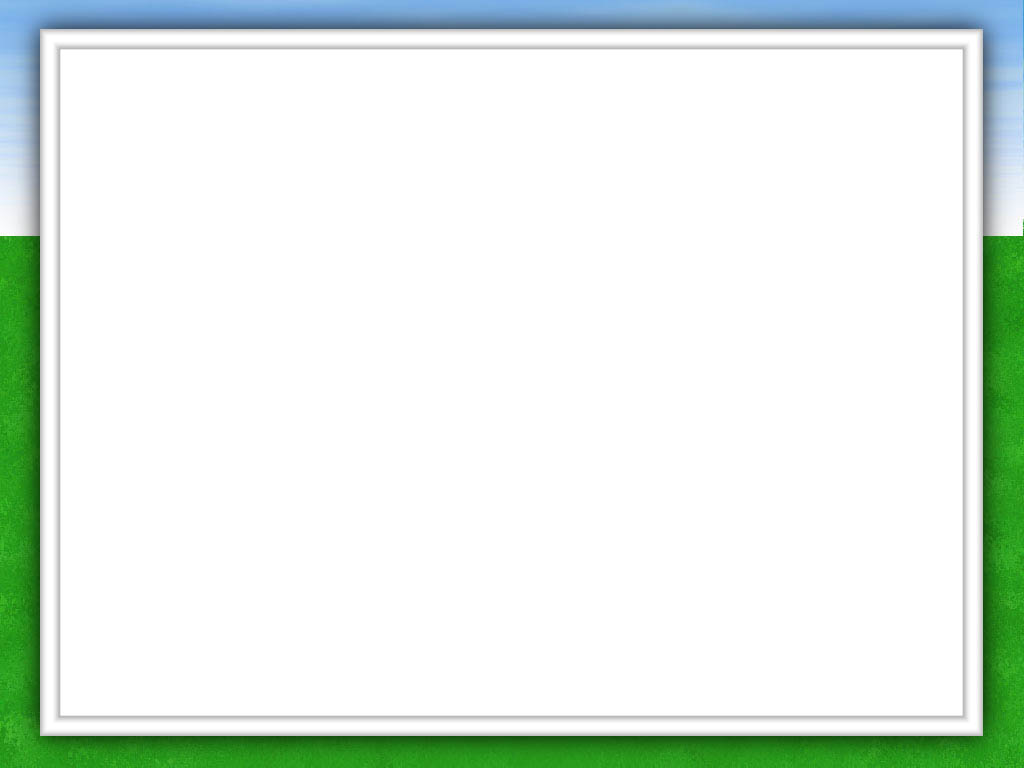 ИРЛАНДИЯ город Лимерик
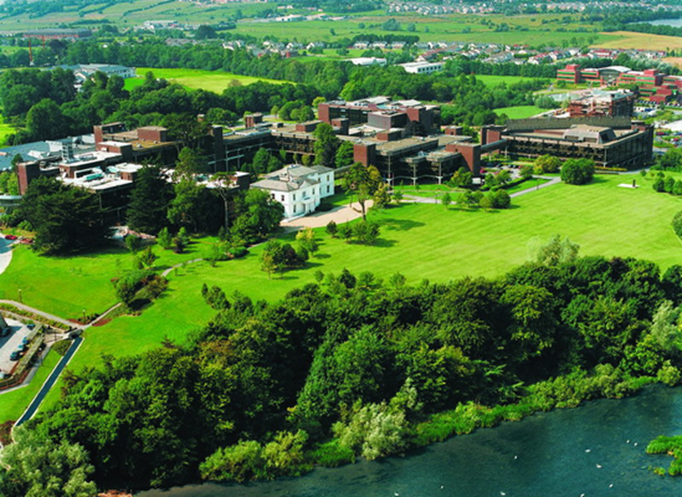 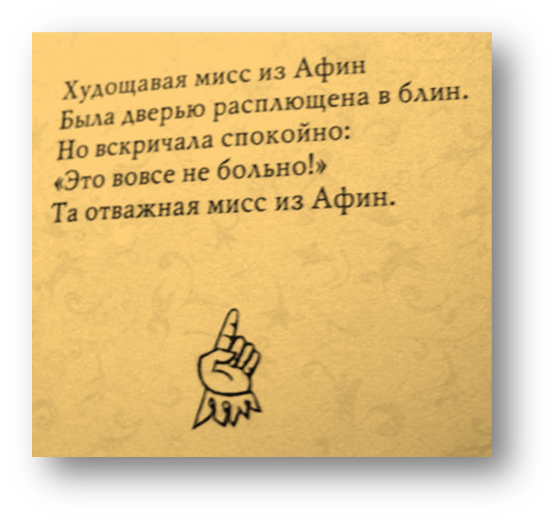 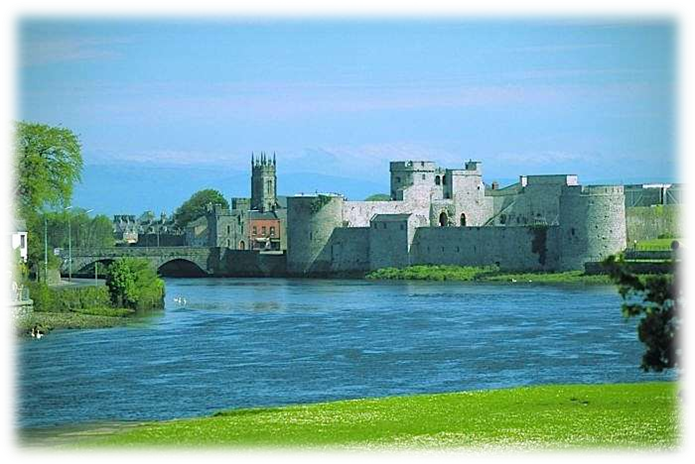 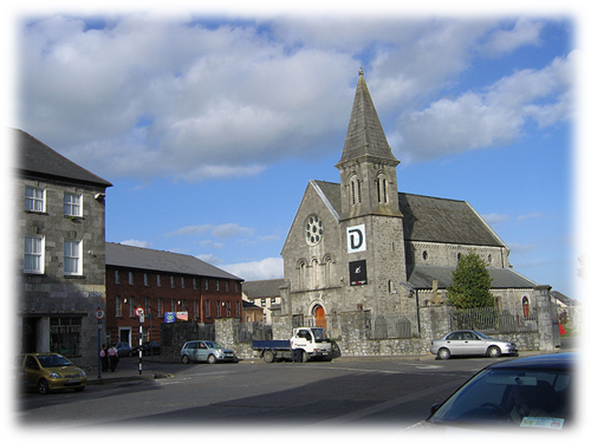 Лимерик – это короткое стихотворение, бессмыслица написанное в жанре нонсенса (узаконенной нелепицы).
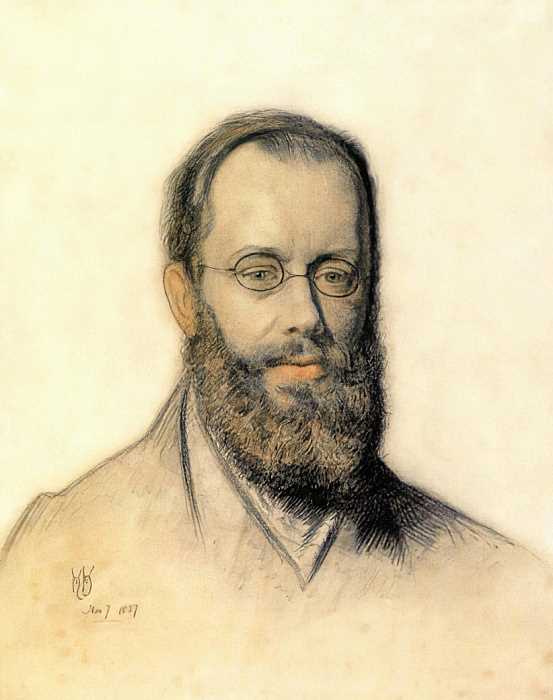 Эдвард Лир английский художник и поэт, один из основоположников «поэзии бессмыслицы» автор многочисленных популярных абсурдистских лимериков.
Среди русских переводчиков наиболее известны нам Самуил Маршак и Корней Чуковский.
Эдвард Лир(1812 – 1888)
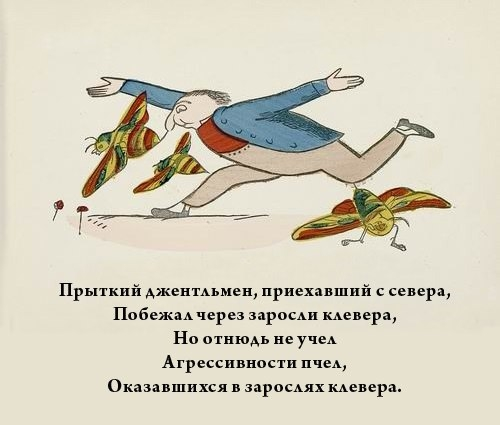 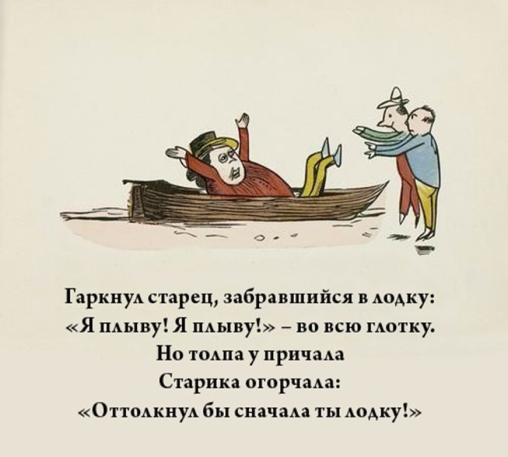 Характеристика текста лимерика:
Первые две строчки рифмуются между собой.
Третья и четвертая строчки рифмуются между собой.
Пятая содержит вывод и не рифмуется.
По содержанию лимерик строится по следующей модели:
Обучение дошкольников созданию рифмованных текстов возможно начинать уже с трехлетнего возраста. Основная форма работы - игровые задания и упражнения, которые проводятся с детьми в определенной последовательности.
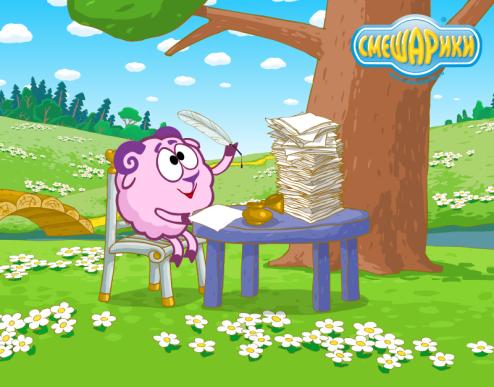 Последовательность игровых заданий и упражнений:
1. «Складные картинки»
Задачи: учить детей подбирать картинки с изображением предметов, названия которых рифмуются.
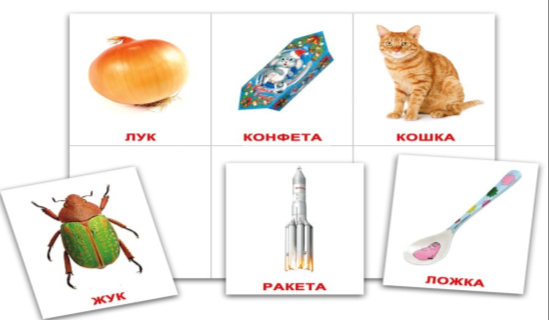 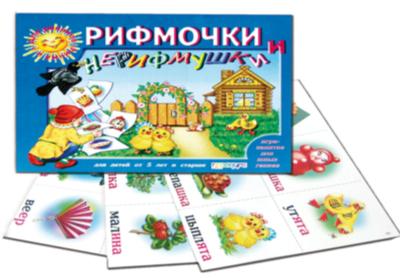 2. «Придумай рифмованное слово»
Задачи: учить детей самостоятельно подбирать рифмованные слова.
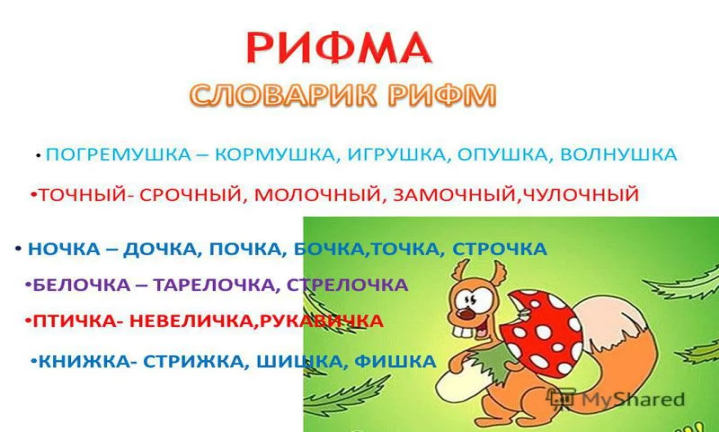 3. «Придумываем рифмованные строчки»
Задачи: учить детей составлять рифмованные строчки по заданному словосочетанию.
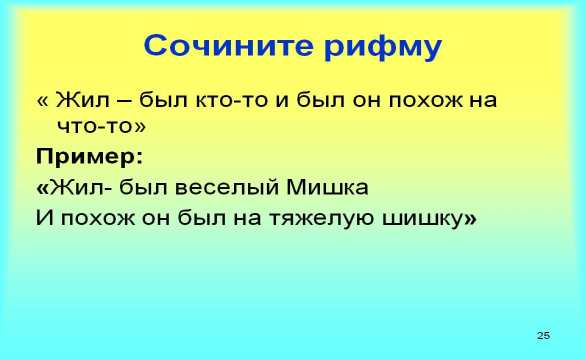 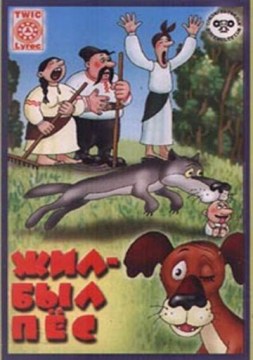 4. «Составление лимериков»
Задачи: познакомить детей с моделью составления лимерика и упражнять в создании рифмованных текстов в стиле нелепицы.
Лимерики, сочиненные детьми и родителями
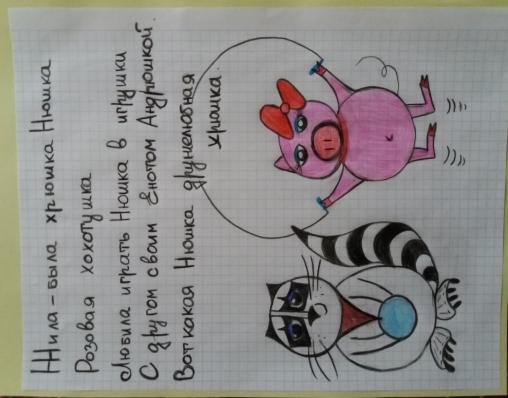 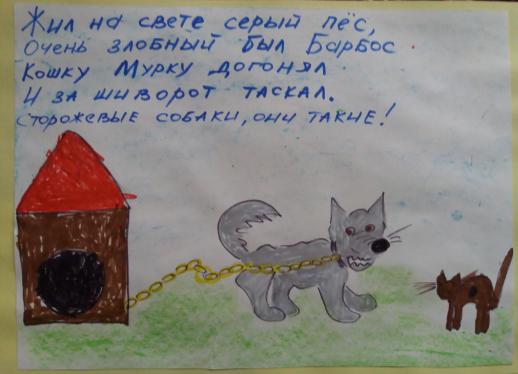 СПАСИБО ЗА ВНИМАНИЕ!